СЕЛО В ПОРЯДКЕ – СТРАНА В ДОСТАТКЕ
ПРЕЗЕНТАЦИЯ  СОСТАВЛЕНА УПОЛНОМОЧЕННЫМ ПО КУЙТУНСКОМУ РАЙОНУ   
СУШКОВА  ЗИНАИДА КИМОВНА
04.06.2016
ВСЕРОССИЙСКАЯ СЕЛЬСКОХОЗЯЙСТВЕННАЯ ПЕРЕПИСЬ -  ГЛАЗАМИ  ДЕТЕЙ
МЕРОПРИЯТИЕ ПРОВОДИЛОСЬ В              КУЙТУНСКОЙ ЦЕНТРАЛЬНОЙ ДЕТСКОЙ БИБЛИОТЕКЕ
ЗАВЕДУЮЩАЯ  КУЙТУНСКОЙ ЦЕНТРАЛЬНОЙ  ДЕТСКОЙ БИБЛИОТЕКОЙ 
ЯЩЕНКО  СВЕТЛАНА  НИКОЛАЕВНА
СЕЛО- ГЛАЗАМИ ДЕТЕЙ
В ПРЕЗЕНТАЦИИ УЧАВСТВОВЛИ УЧАЩИЕСЯ  КУЙТУНСКОЙ СРЕДНЕЙ ШКОЛЫ № 1
2 « б» КЛАССА
КЛАССНЫЙ РУКОВОДИТЕЛЬ
КРИШКЕВИЧ ЕЛЕНА ГЕННАДЬЕВНА
ДЕТИ ЗНАКОМЯТСЯ
В НАЧАЛЕ НАШЕЙ БЕСЕДЫ С ДЕТЬМИ , МЫ ЗАДАВАЛИ ВОПРОСЫ О СЕЛЕ, ПОКАЗЫВАЛИ ПЛАКАТЫ , НА КОТОРЫХ БЫЛО ИЗОБРАЖЕНО, ЧЕМ ЗАНИМАЮТСЯ ЛЮДИ В ДЕРЕВНЕ, ДЕТИ АКТИВНО УЧАВСТВОВАЛИ И РАССКАЗЫВАЛИ, КАК ПАШУТ ЗЕМЛЮ И ЧЕМ, ЧТО РАСТЕТ В ИХ ЛИЧНОМ ДВОРЕ, ЧТО САДЯТ В ОГОРОДАХ, КАК ПОМОГАЮТ РОДИТЕЛЯМ УХАЖИВАТЬ ЗА ХОЗЯЙСТВОМ.
СЛЕДУЮЩИМ ЭТАПОМ НАШЕЙ БЕСЕДЫ, БЫЛО ОТГАДЫВАНИЕ ЗАГАДОК О СЕЛЕ, О ТРАКТОРАХ, О КОЛОСЕ, О ЖИВОТНЫХ. ДЕТИ ОЧЕНЬ АКТИВНО ОТГАДЫВАЛИ ЗАГАДКИ, ПОСЛОВИЦЫ, ОЧЕНЬ СТАРАЛИСЬ, И ОНИ ОЧЕНЬ БОЛЬШИЕ МОЛОДЦЫ.
ДЕТИ ЗЕМЛИ КУЙТУНСКОЙ ЗНАЮТ , ЧЕМ ЗАНИМАЮТСЯ ЛЮДИ, РАБОТАЮЩИЕ НА СЕЛЕ
ЛЮБОЗНАТЕЛЬНОСТЬ  ДЕТЕЙ
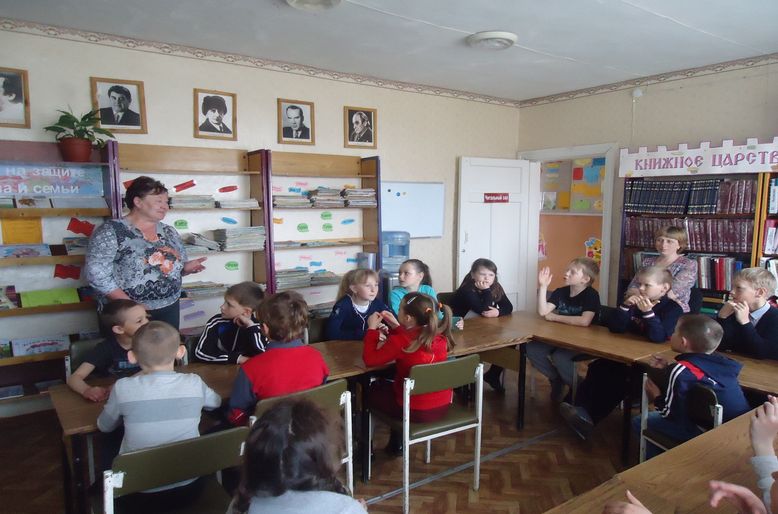 СЛУШАЮТ ВНИМАТЕЛЬНО
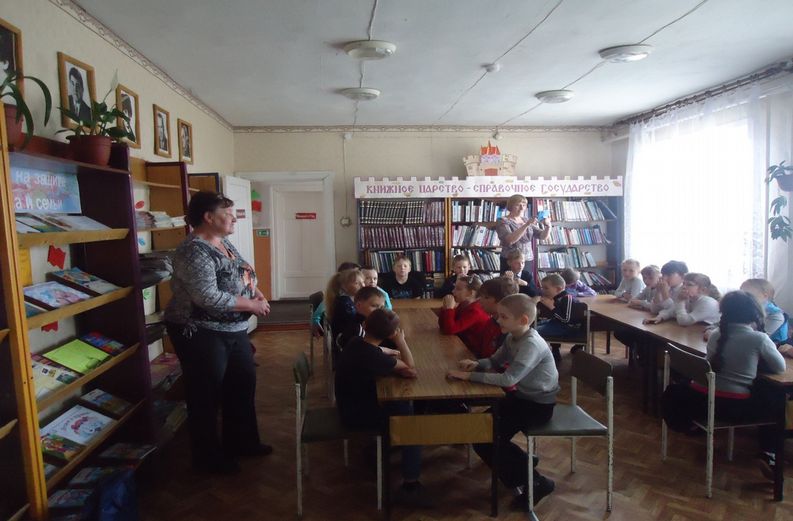 ОЧЕНЬ ИНТЕРЕСНО
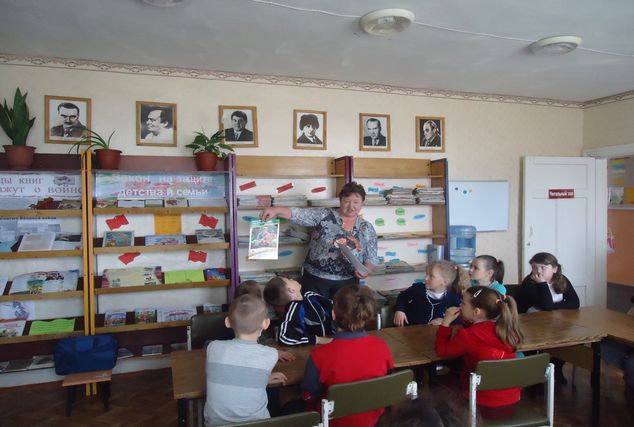 ЗАСМОТРЕЛИСЬ
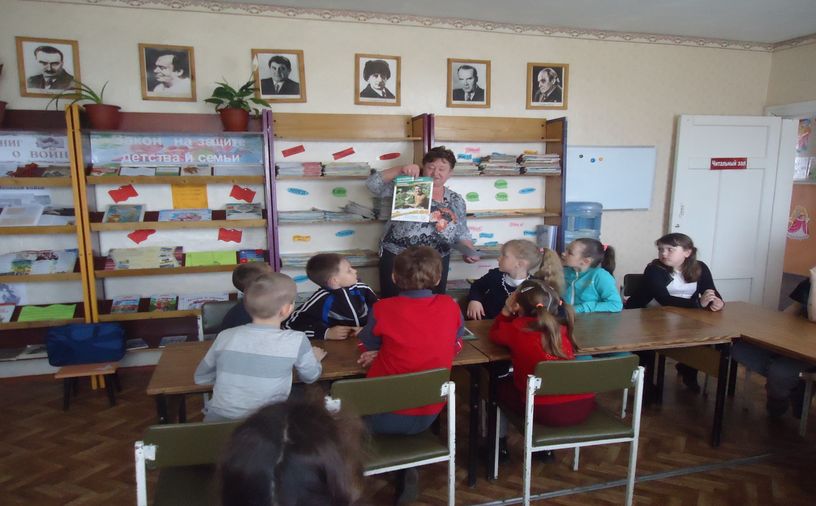 ИНТЕРЕСУЮТСЯ
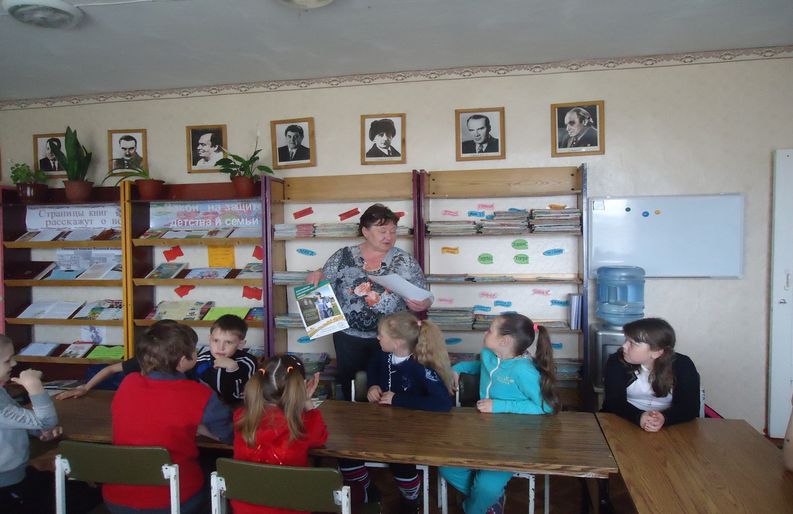 ИНТЕРЕСУЮТСЯ ,  ЧТО БУДУТ ПЕРЕПИСЫВАТЬ
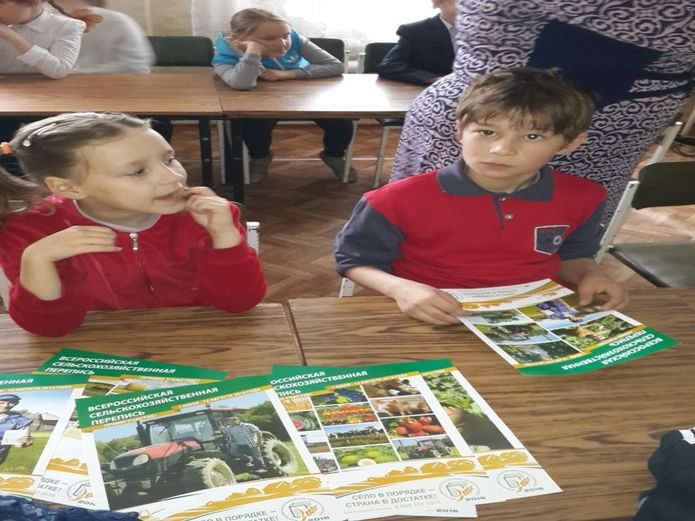 ДЕТИ В ОБРАЗЕ ПЕРЕПИСЧИКА
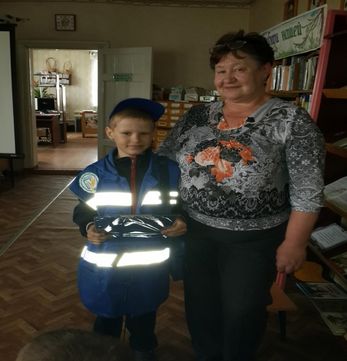 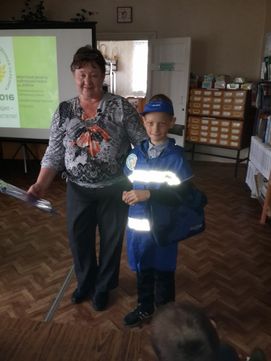 ХОТЯТ ВСЕ БЫТЬ ПЕРЕПИСЧИКОМ
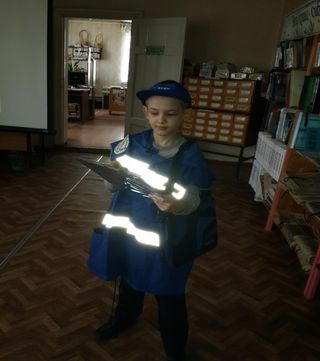 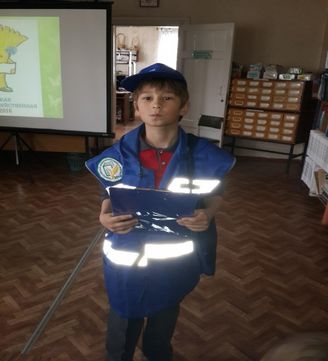 ИНТЕРЕСНО БЫТЬ ПЕРЕПИСЧИКОМ
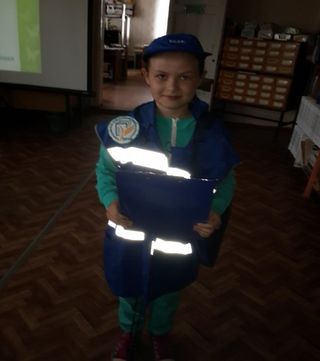 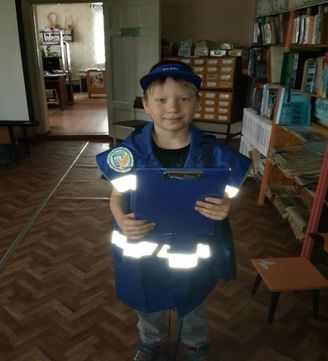 И МЫ ХОТИМ
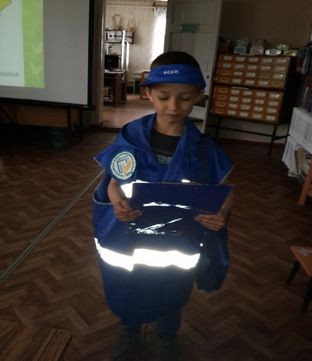 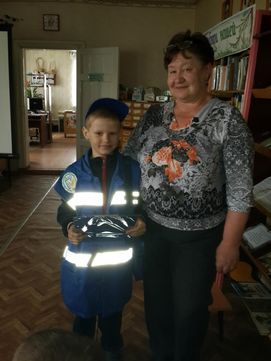 КРАСИВЫЕ
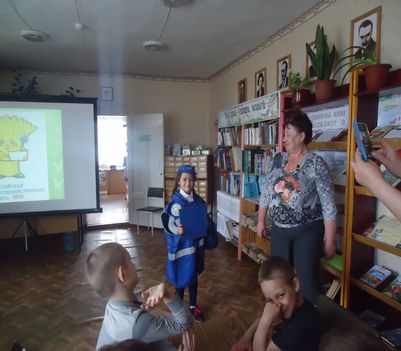 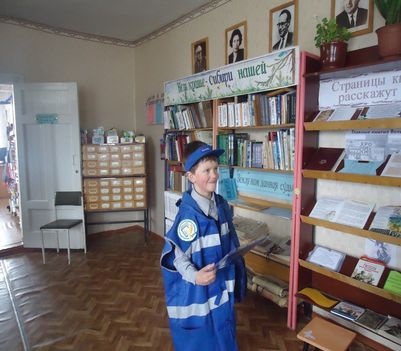 ДОБРОЖЕЛАТЕЛЬНЫЙ ПЕРЕПИСЧИК
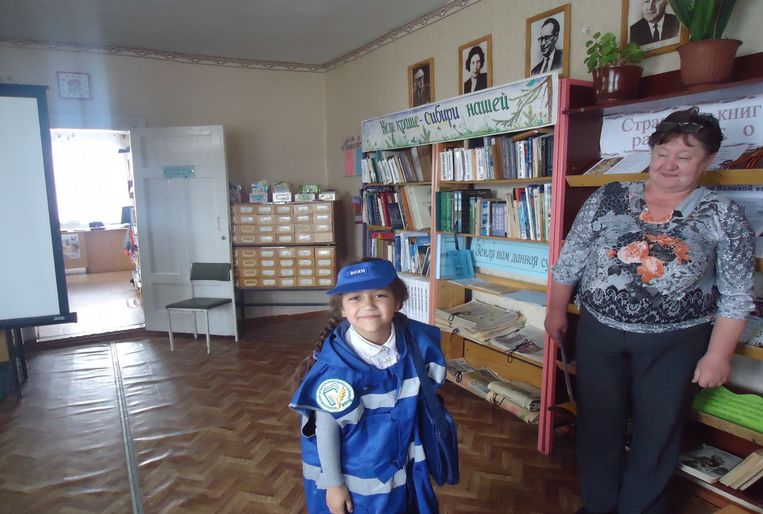 РИСУНКИ НА ТЕМУ СЕЛЬСКОХОЗЯЙСТВЕННОЙ ПЕРЕПИСИ
ПРЕДЛОЖИЛИ ДЕТЯМ ПОРИСОВАТЬ.
БЫЛИ ОЧЕНЬ АКТИВНЫЕ ДЕТИ, КОТОРЫЕ СРАЗУ НАЧАЛИ РИСОВАТЬ, КОТОРЫЕ ЗАДУМАЛИСЬ , ЧТО ЖЕ НАДО НАРИСОВАТЬ.
В ИТОГЕ ПОЛУЧИЛИСЬ ВОТ ТАКИЕ ЗАМЕЧАТЕЛЬНЫЕ РИСУНКИ.
ЯЩЕНКО КОЛЯ
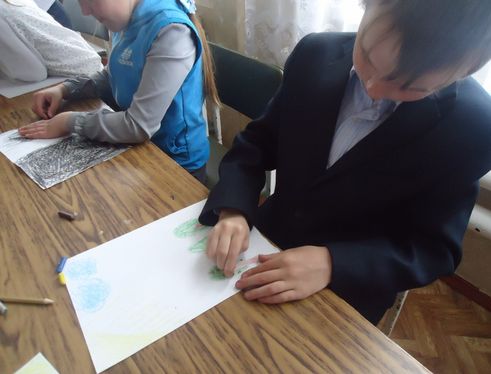 СТАРАЕТСЯ
ЯЩЕНКО КОЛЯ
  2» б» 
КСШ № 1
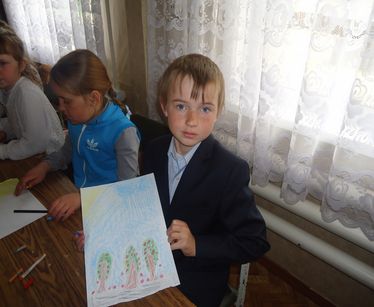 ЯБЛОКИ  СОЗРЕЛИ
ХРАМОВ ОЛЕГ  
2»Б» КЛАСС
КСШ « 1
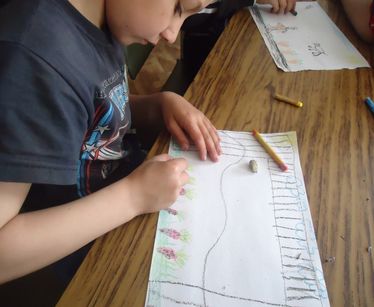 МОРКОВЬ РАСТЕТ
ЕКИМОВ
2»Б» КЛАСС
КСШ №1
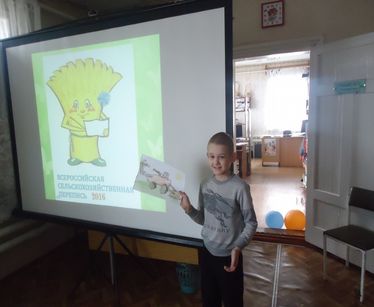 КАРТОФЕЛЕУБОРОЧНЫЙ КОМБАЙН
ДЕТИ СТАРАЮТСЯ
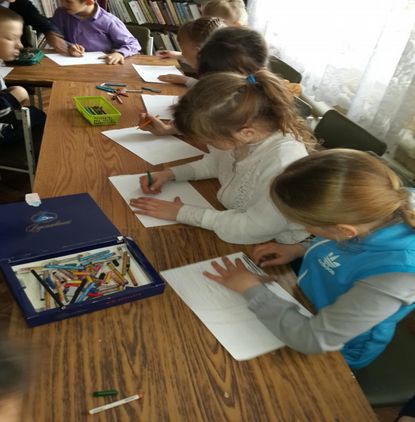 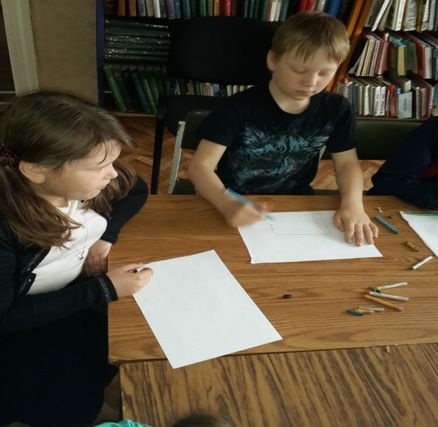 ВСЁ, ЗНАЕМ ЧТО НАРИСОВАТЬ
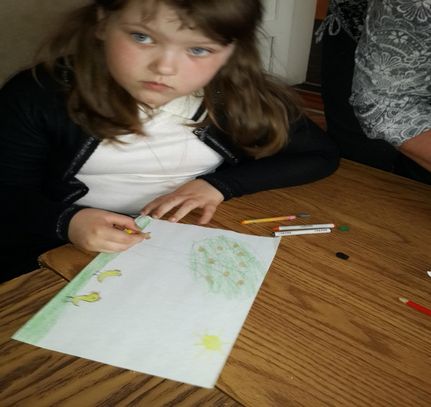 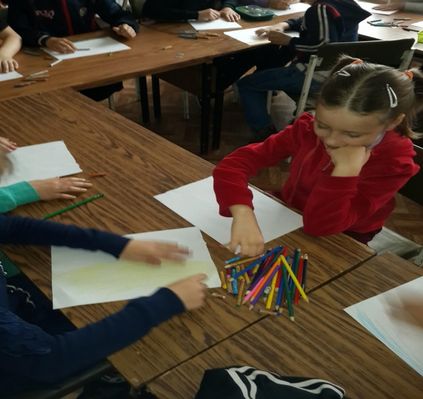 ПОСТАРАЛИСЬ
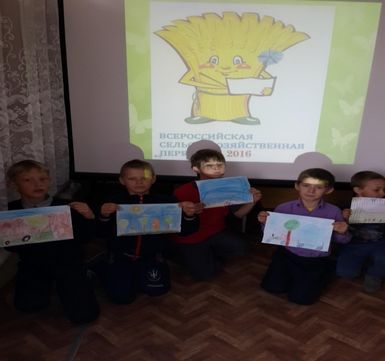 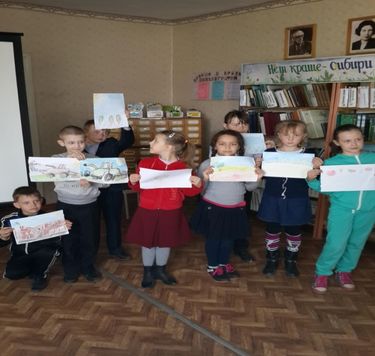 МЫ УМЕЕМ
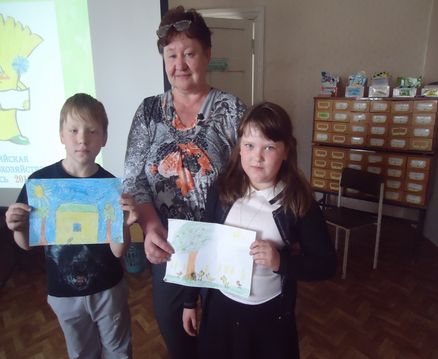 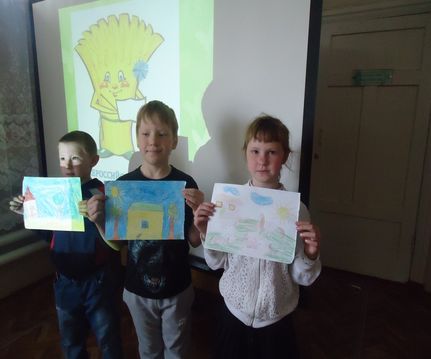 МЫ ОЧЕНЬ СТАРАЛИСЬ
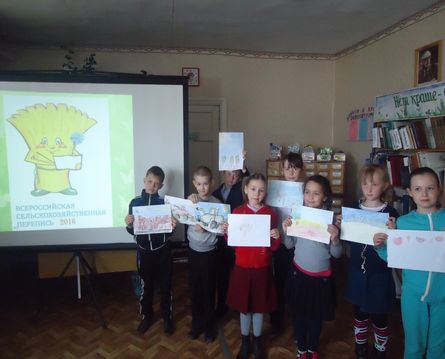 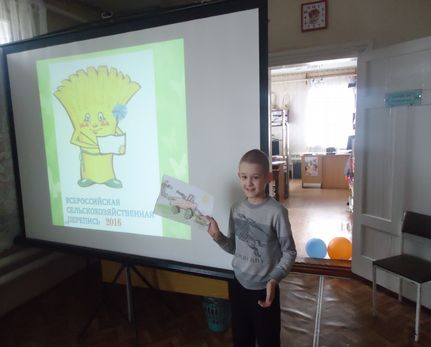 РИСУНКИ  ДЕТЕЙ
Мы не сеем, мы не пашем, мы не сеем, мы не пашем,
Мы не сеем мы не пашем, мы сидим и говорим,
Трактор в поле дыр-дыр-дыр,
Трактор в поле дыр-дыр-дыр...
 
ПРОВАДА КИРИЛЛ
Наваждение мое – деревня…
Дом озябший на краю стоит.
У плетня разбросаны поленья…
И “Журавль” колодезный скрипит.
БАШАРОВ МАКСИМ
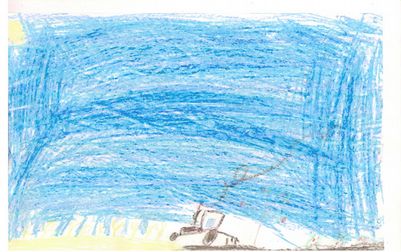 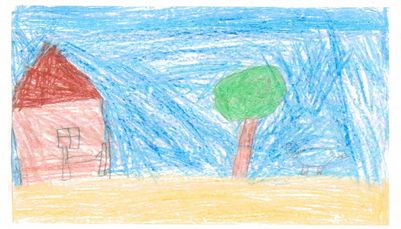 РИСУНКИ   ДЕТЕЙ
Богатырь в стальной рубашке
Всех сильней весной на вспашке.
Он одет с иголочки,
А следы - две ёлочки.
СЕРЫХ ВОВА
Дуб дождя и ветра
Вовсе не боится.
Кто сказал, что дубу
Страшно простудиться?
ЕКИМЕНКО НАДЯ
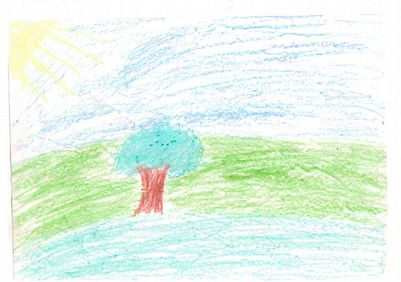 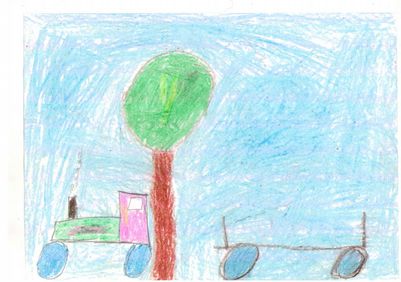 РИСУНКИ  ДЕТЕЙ
К нам весна шагает
Быстрыми шагами,
И сугробы тают под её ногами.
Чёрные проталины
На полях видны.
Видно очень тёплые ноги у весны
КУКЛИНА   2»Б» КЛАСС
Не дотянуться до звёздного неба.
Не отпускает земля;
Силу я чую душистого хлеба,
Пашется пашня моя.
КУКЛИНА   2»Б» КЛАСС
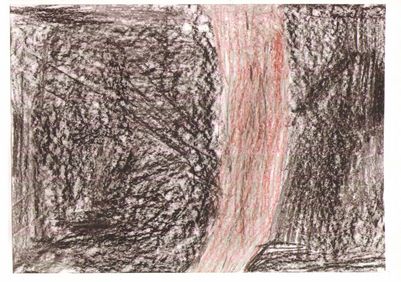 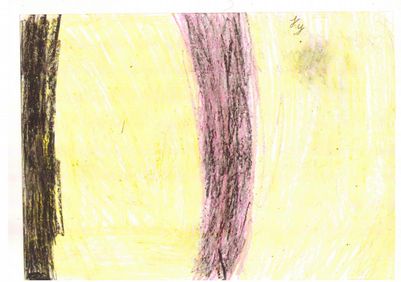 РИСУНКИ ДЕТЕЙ
У пшеницы путь особый,
Чтобы зёрна стали сдобой
Нужно солнышком налиться,
Дождевой воды напиться
ВАСИЛЬЕВА ГАЛЯ
Красный нос в землю врос, 
А зеленый хвост снаружи. 
Нам зеленый хвост не нужен, 
Нужен только красный нос.
ХРАМОВ ОЛЕГ
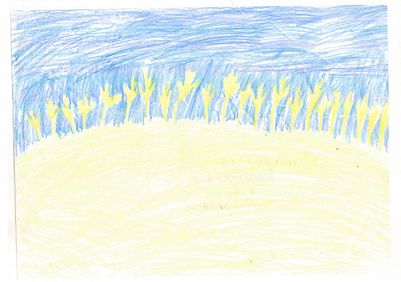 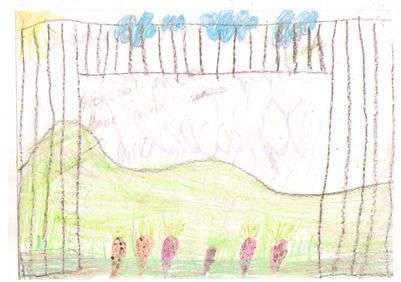 РИСУНКИ   ДЕТЕЙ
Вместо лошади теперь
На полях послушный "зверь",
Пашет плугом из металла...
Земледельцам легче стало! 
 
ЕКИМОВ   2 «Б» КЛАСС
Овсом не кормят, кнутом не гонят, 
А как пашет - семь плугов тащит.
 
ЕКИМОВ   2 «Б» КЛАСС
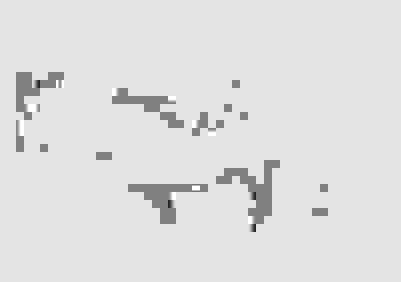 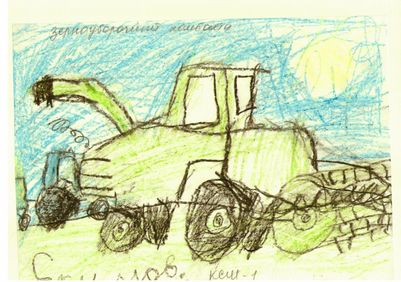 РИСУНКИ ДЕТЕЙ
По лугу ретивый скачет,
Там резвится и лихачит,
Кормим мы его овсом,
Скачем мы на нем верхом
КУЗНЕЦОВА ГАЛЯ 2»Б» КЛАСС
У меня забавный хвостик,
Вместо носа – пятачок,
Я люблю, чтоб мне чесали
Толстый розовый бочок.
ГЕЛЯ 2»Б» КЛАСС
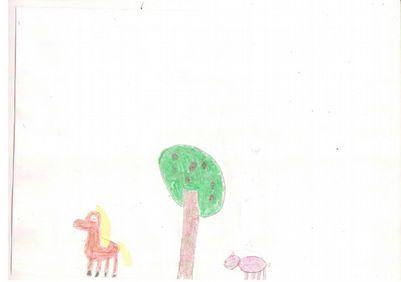 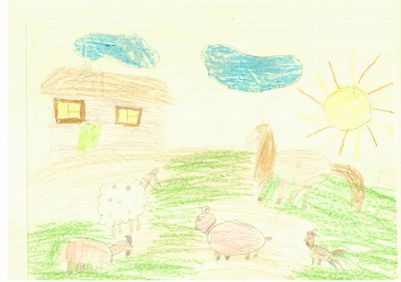 РИСУНКИ ДЕТЕЙ
Ест траву, жуёт, молчит…
А потом полдня мычит:
- Мне погладите бока –
Дам парного молока!
2»Б» КЛАСС. АВТОР НЕ ПОДПИСАЛ
Загляни в осенний сад
Чудо - Мячики висят.
Красноватый, спелый бок
Ребятишкам на зубок.
ЯЩЕНКО КОЛЯ 2»Б» КЛАСС
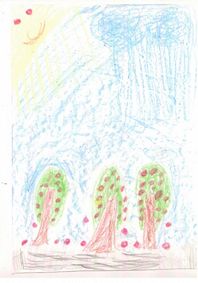 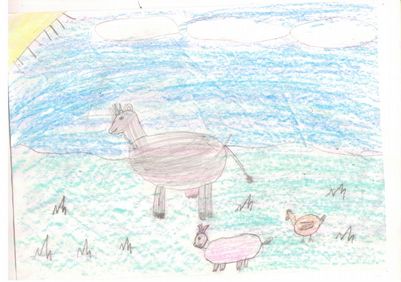 РИСУНКИ ДЕТЕЙ
Я пеструшка, я хохлатка.
Куд-куда! - кричу я кратко.
Кричу, и слышит улица:
Снесла яичко ..
СТОГНИЙ САША 2»Б» КЛАСС
Что за жёлтые комочки
Семенят за мамой-квочкой?
Вы узнали их, ребята?
Да ведь это же цыплята
 
ЗАЙЦЕВА МАРИНА 2»Б» КЛАСС
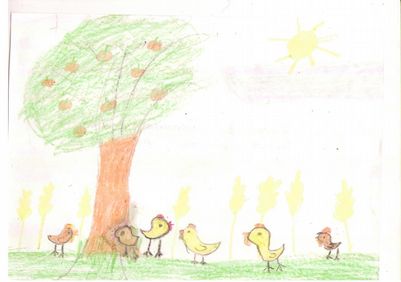 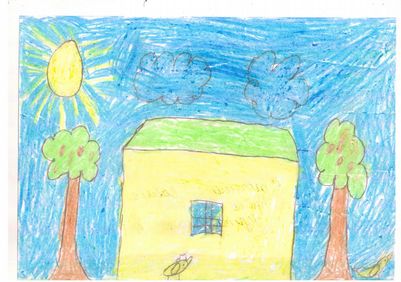 Вот  такие замечательные дети растут и учатся у нас в Куйтуне,  классным руководителем  которых является 
Кришкевич Елена Геннадьевна
СПАСИБО ЗА ВНИМАНИЕ!!!